High Performance Graphics 2015
Los Angeles, CA
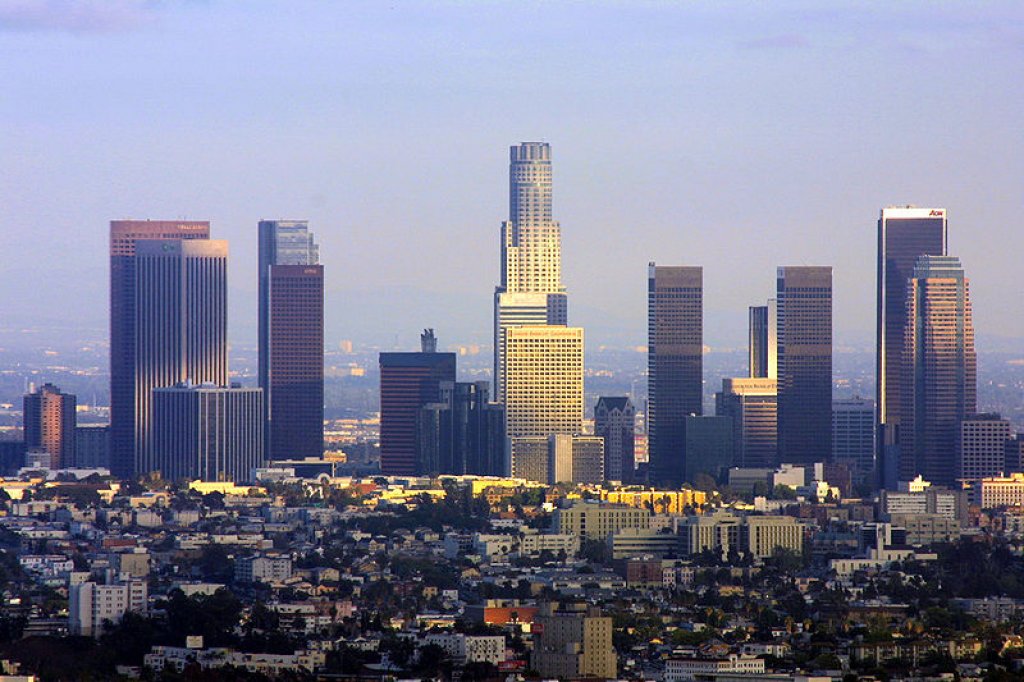 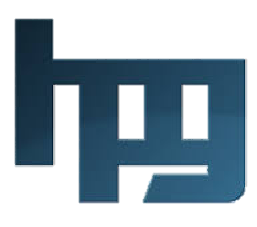 HPG 2015 Award CeremonyPetrik Clarberg and Elmar Eisemann
Award Ceremony
Wolfgang Straßer Award (Best Paper Award 2015)


Test-of-Time Award
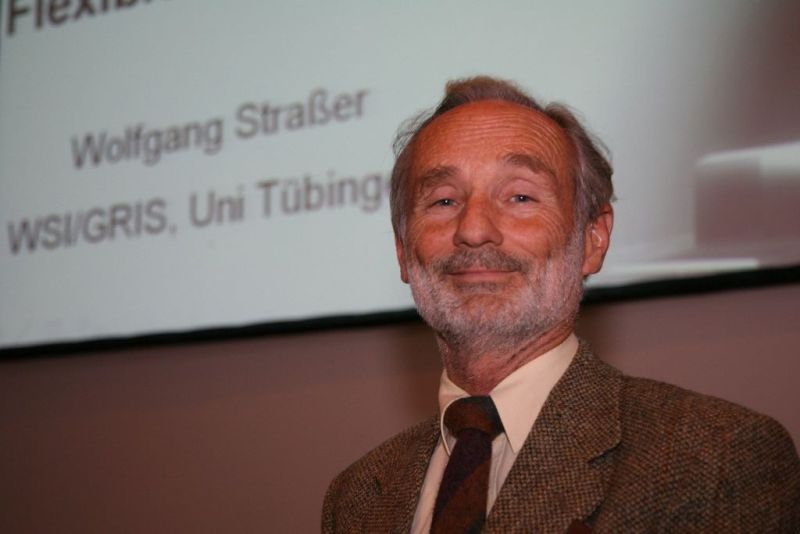 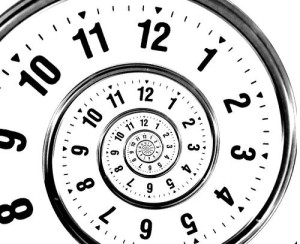 Wolfgang Straßer Award 2015
Best Paper of the Conference
Nominees
Perception of Highlight 
Disparity at a Distance 
in Consumer 
Head-Mounted DisplaysRobert Toth, Jon Hasselgren, 
Tomas Akenine-Möller
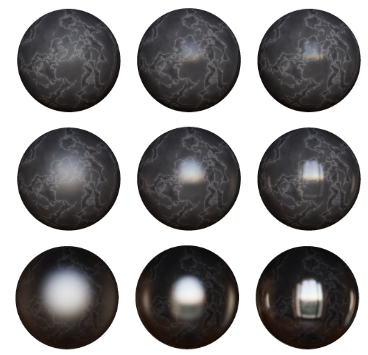 Nominees
Efficient Ray Tracing 
of Subdivision Surfaces 
using Tessellation CachingCarsten Benthin, Sven Woop, 
Matthias Nießner, 
Kai Selgard, Ingo Wald
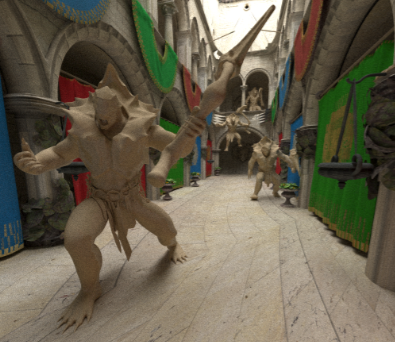 Nominees
Morton Integrals for High Speed Geometry SimplificationHélène Legrand, Tamy Boubekeur
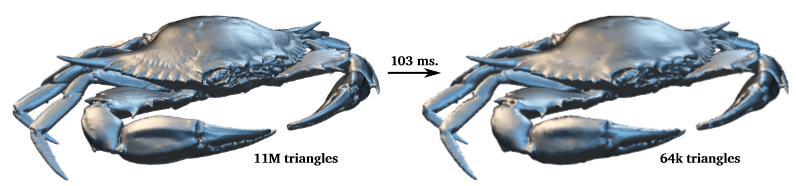 Nominees
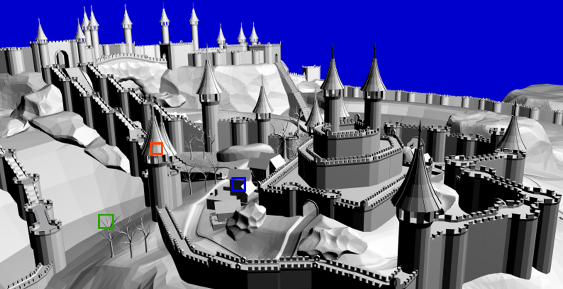 Decoupled Coverage Anti-AliasingYuxiang Wang, Chris Wyman, Yong He, Pradeep Sen
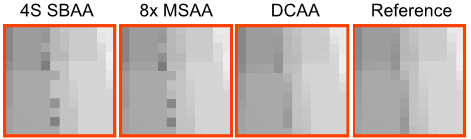 Second place…
Second Place
Morton Integrals for High Speed Geometry SimplificationHélène Legrand, Tamy Boubekeur
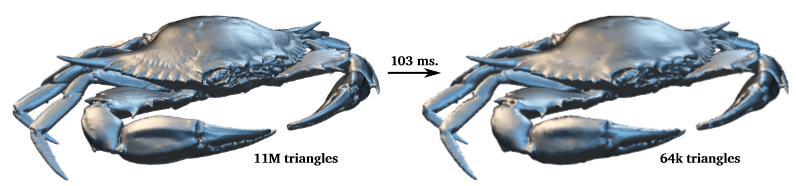 And the winner is…
Wolfgang Straßer Award 2015
Efficient Ray Tracing 
of Subdivision Surfaces 
using Tessellation CachingCarsten Benthin, Sven Woop, 
Matthias Nießner, 
Kai Selgard, Ingo Wald
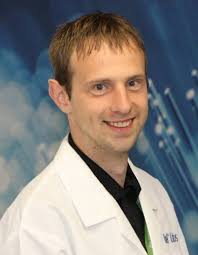 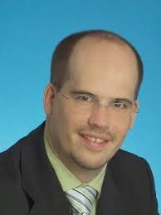 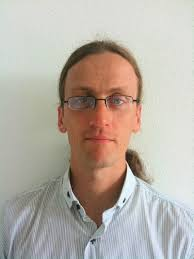 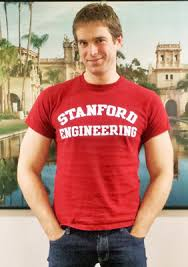 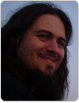 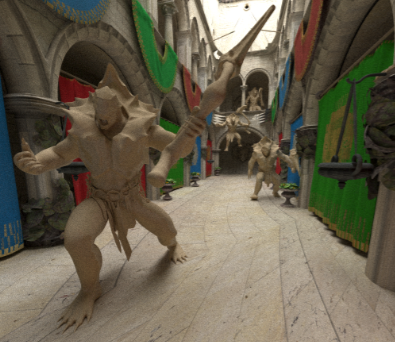 Award Ceremony
Wolfgang Straßer Award (Best Paper Award 2015)


Test-of-Time Award
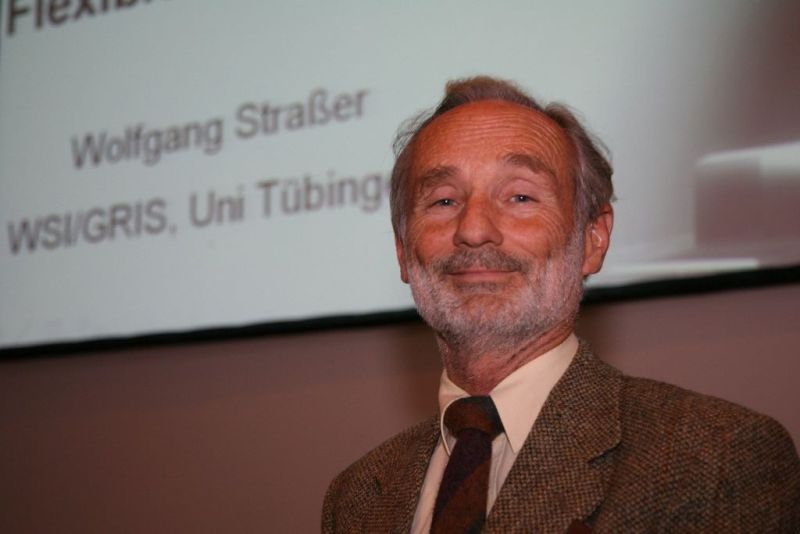 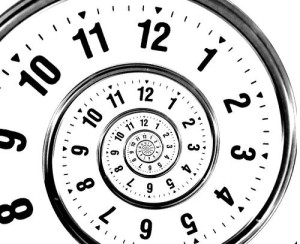 Test of Time Award?
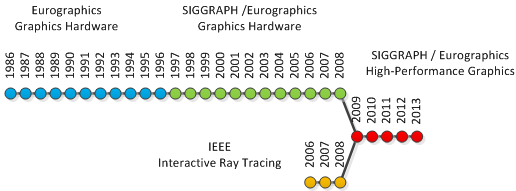 Confluence of two conferences
Graphics Hardware
Interactive Ray Tracing
2014
2015
30 conferences
10 conferences
Graphics Hardware 1986
11 papers accepted
Honorable Mention
28-page paper award: 
	Position Paper: 	Display Hardware 	for Boolean 	Expression Models 
	A. L. Thomas
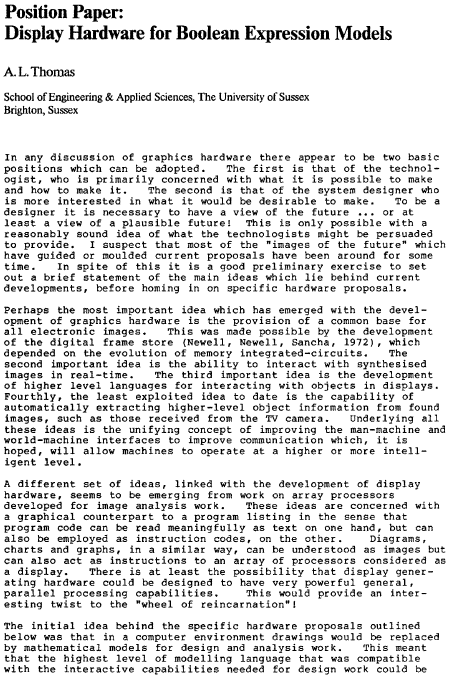 Remarkable Quotes
“Although the cost of processing power has reduced drastically in the past decade, it is still too high to put unlimited resources of processing power in a popular priced workstation.”
Remarkable Quotes
“’Real time' means, the system has to react in less than 150 ms after the trainnee has made an input.”

“VAX 750, 2 000 polygons need about 5 to 10 mn before display. So, 3D animations costs are very expensive from $ 2 000 up to $ 3 000 for ONE second.”
Image of the Conference
AVLSI Chip for 	Ray Tracing 	Bicubic Patches		R. W. Pulleyblank and J. Kapenga
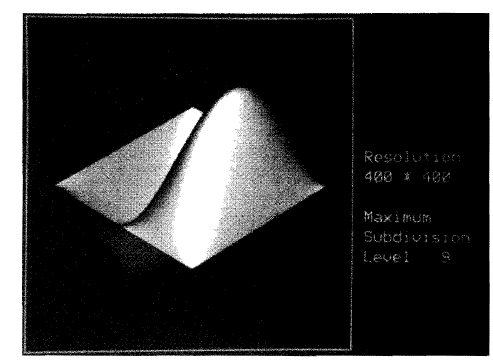 Honorable Mention
Most-cited paper
	CSG Hidden Surface 	Algorithms for VLSI 	Hardware Systems
	Erik Jansen
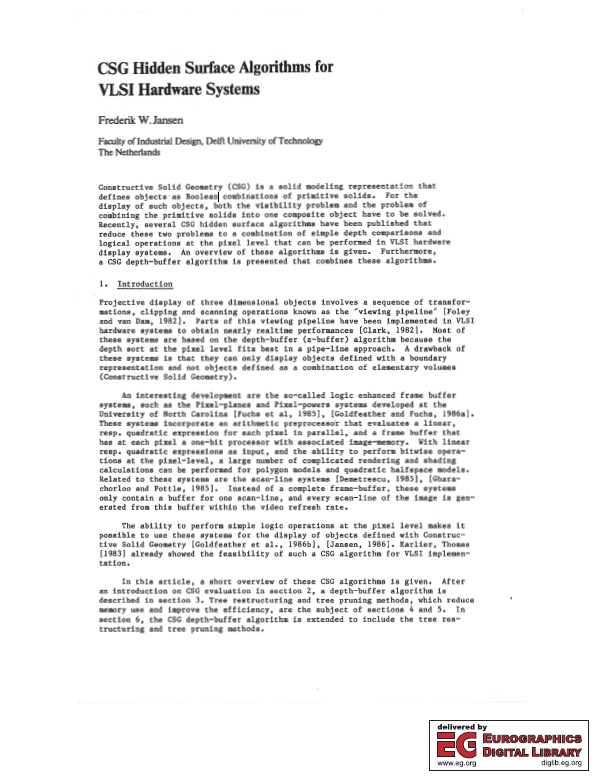 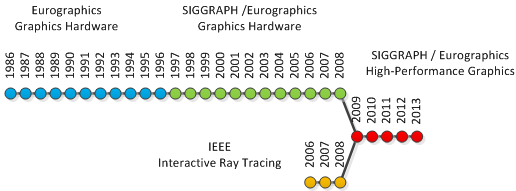 Test-of-Time Award for 2006
2014
2015
Interactive Ray Tracing and Graphics Hardware
2006 - Nominees
On Building kd-Trees for Ray Tracing, and on doing that in O(N log N)Ingo Wald and Vlastimil Havran
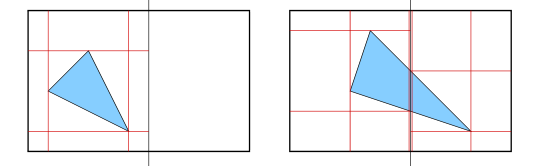 2006 - Nominees
Ray Tracing on the CELL processorCarsten Benthin, Ingo Wald, Michael Scherbaum, Heiko Friedrich
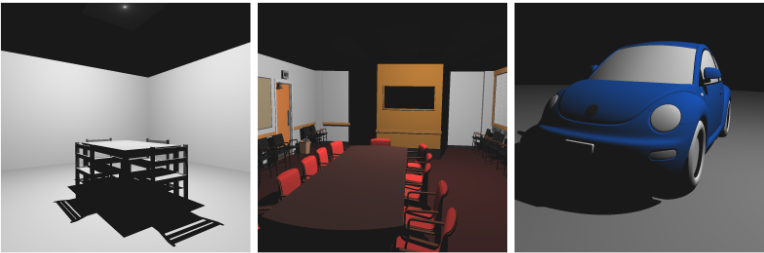 2006 - Nominees
RT-DEFORM: Interactive Ray Tracing of Dynamic Scenes using BVHsChristian Lauterbach, Sung-eui Yoon, David Tuft, Dinesh Manocha
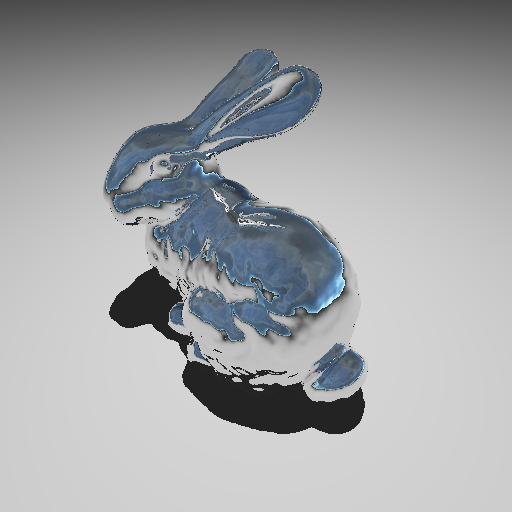 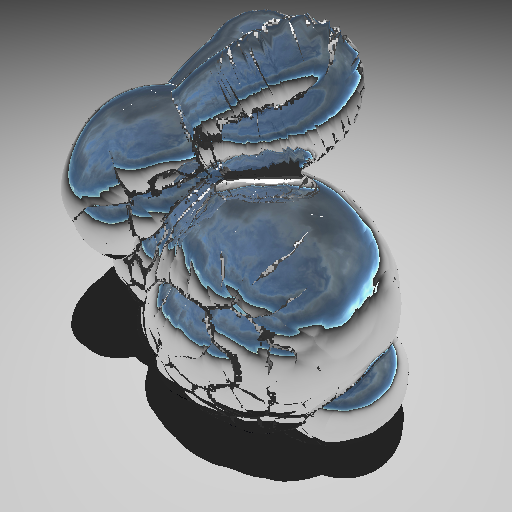 And the winner is…
Test-Of-Time 2006 Award
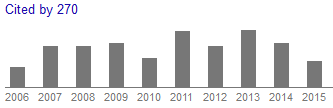 On Building kd-Trees for Ray Tracing, and on doing that in O(N log N)Ingo Wald and Vlastimil Havran

Congratulations!
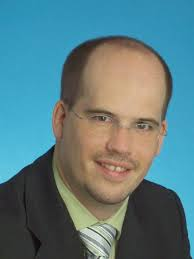 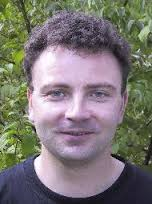 Thank you very much!
See you next year… 
and enjoy SIGGRAPH!